Project: IEEE P802.15 Working Group for Wireless Specialty Networks (WSN)

Submission Title: TG 15.4ab Agenda and Meeting Slides
Date Submitted: February 8th, 2022
Source: 	Benjamin A. Rolfe (Blind Creek Associates)
Contact: 
Voice: 	+1 408 395 7207,  E-Mail: ben.rolfe  @ ieee.org	
Re: 	Task Group 4ab: 802.15.4 UWB Next Generation 
Abstract: Teleconference (WebEx) Agenda and Meeting Slides
Purpose:  Emulate organization, encourage participation and make further progress 
Notice:	This document has been prepared to assist the IEEE P802.15.  It is offered as a basis for discussion and is not binding on the contributing individual(s) or organization(s). The material in this document is subject to change in form and content after further study. The contributor(s) reserve(s) the right to add, amend or withdraw material contained herein.
Release:	The contributor acknowledges and accepts that this contribution becomes the property of IEEE and may be made publicly available by P802.15.
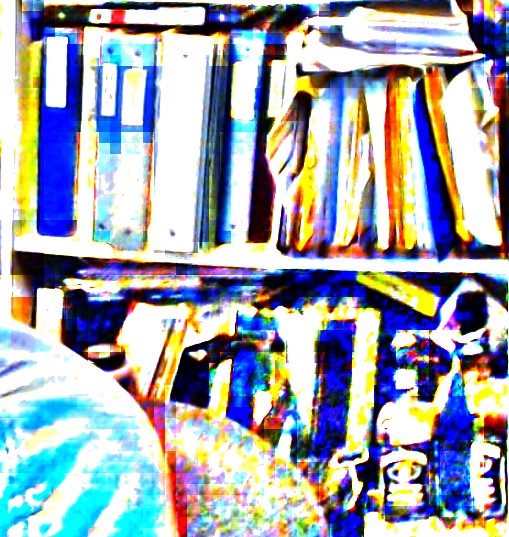 Task Group 15.4abNext Generation UWB Amendment
Teleconference / Virtual Meeting
February 8th, 2022
Slide 2
Task Group Rules
Discussion: Everyone present is welcome
Straw polls: Everyone present may vote
Formal motions: WG voters
To make, second and vote
Patent policy for PAR activities applies
All the usual rules of conduct

Please identify yourself on first contact with name and affiliation
Slide 3
IEEE-SA Patent, Copyright, and Participation Policies
See: https://grouper.ieee.org/groups/802/sapolicies.shtml

IEEE-SA Patent Slides for Standards Development Meetings (.pdf)
https://development.standards.ieee.org/myproject/Public/mytools/mob/slideset.pdf
IEEE-SA Standards Board Patent Committee (PatCom) home page
https://standards.ieee.org/content/ieee-standards/en/about/sasb/patcom/index.html

IEEE-SA Participation Policy meeting slide set - individual method (.pdf)
https://standards.ieee.org/content/dam/ieee-standards/standards/web/documents/other/Participant-Behavior-Individual-Method.pdf

Working Group Copyright Materials
https://standards.ieee.org/ipr/copyright-materials.html
https://standards.ieee.org/content/dam/ieee-standards/standards/web/documents/other/ieee-sa-copyright-policy-2019.pdf
Slide 4
IEEE 802 Ground Rules
Respect … give it, get it
NO product pitches
NO corporate pitches
NO prices
NO restrictive notices – (no confidentially notices in email)
Presentations must be openly available
Slide 5
Benjamin Rolfe BCA/MERL
Proposed Agenda
Opening and meet	ing preamble
Recap and Reminders 
TGD Presentation Table
Technical discussions from January
Discussion on link budgets
Sensing discussion 
Other deferred discussions
Next steps
Any other Business
Slide 6
Recap
Slide 7
5.2.b Scope of the project (As approved):
This amendment enhances the Ultra Wideband (UWB) physical layers (PHYs) medium access control (MAC), and associated ranging techniques while retaining backward compatibility with enhanced ranging capable devices (ERDEVs).Areas of enhancement include: 
additional coding, preamble and modulation schemes to additional coding, preamble and modulation schemes to support improved link budget and/or reduced air-time relative to IEEE Std 802.15.4 UWB; 
additional channels and operating frequencies; 
interference mitigation techniques to support greater device density and higher traffic use cases relative to the IEEE Std 802.15.4 UWB; 
improvements to accuracy, precision and reliability and interoperability for high-integrity ranging; schemes to reduce complexity and power consumption; 
definitions for tightly coupled hybrid operation with narrowband signaling to assist UWB; 
enhanced native discovery and connection setup mechanisms; 
sensing capabilities to support presence detection and environment mapping; 
and mechanisms supporting low-power low-latency streaming as well as high data-rate streaming allowing at least 50 Mb/s of throughput. 
Support for peer-to-peer, peer-to-multi-peer, and station-to-infrastructure protocols are in scope, as are infrastructure synchronization mechanisms. This amendment includes safeguards so that the high throughput data use cases do not cause significant disruption to low duty-cycle ranging use cases.
https://development.standards.ieee.org/myproject-web/app#viewpar/9081
Slide 8
Session Summary
Objectives:
Hear technical contributions and develop technical content for TFD

Accomplished via:
Seven (7) Task Group meetings 
Two (2) Joint Task Group meetings
TG 4ab+TG14+TG15
TG 4ab+TG14+TG6a
Slide 9
List of Technical Presentations, TG41b
Slide 10
Joint Meeting Links
Joint Meeting with TG14, TG15 and TG4ab
Joint Meeting with TG6a, TG4ab and TG14
Slide 11
Technical Discussion
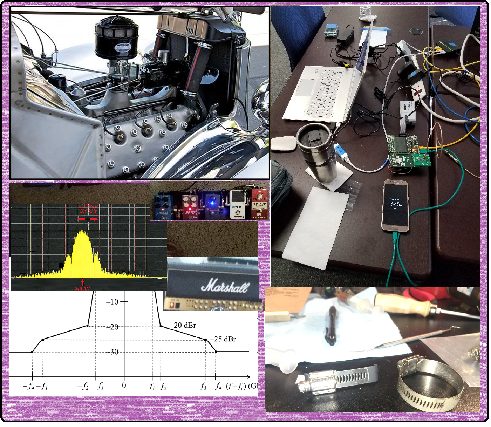 Slide 12
Next Steps
Slide 13
Collaboration Potential
Areas for collaboration and convergence based on discussions and presentations:
Sensing
Monostatic and multi-static techniques
Control and Communication 
NB-UWB hybrid
PHY selection criteria
Channel plans
MAC support
UWB power saving
Improved integrity mechanisms
Coexistence considerations and mechanisms
Slide 14
Teleconference Schedule
Usual pattern:
Frequency: Bi-weekly 
Phase: Tuesday  
Time: 09:00 ET (06:00 PT)
Offset: First call Feb 8thth 
[skip week following the plenary]
Duration: 	1 hour.
Next
March Plenary
Slide 15
Other Business
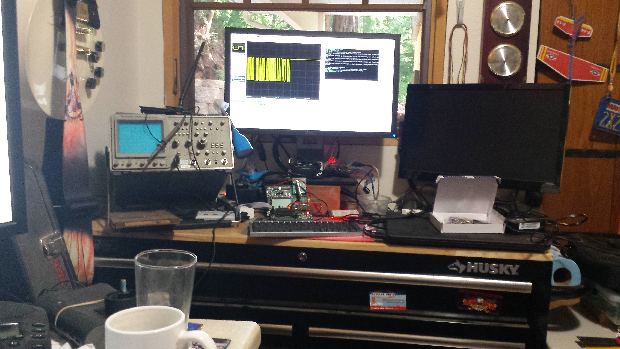 Slide 16
AdjournedThanks
Slide 17